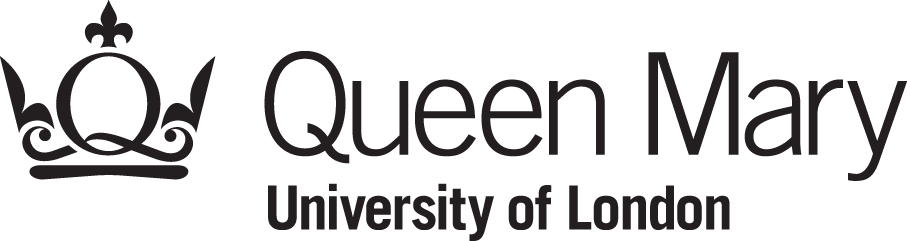 Working during study
Careers & Enterprise
[Speaker Notes: Working in the UK Advice on working part-time & during vacation

What careers does at QM

Next time – video of WG3, mention skype appointments
LInkediN good way to build network 
More examples of skills based work – PAID e.g. indeed

Funny jobs slides 
NB tutoring not self-employed
Show events page

Reference jet lag]
How do I find work opportunities?
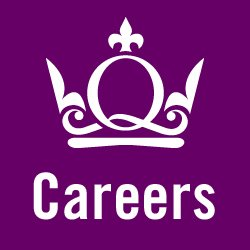 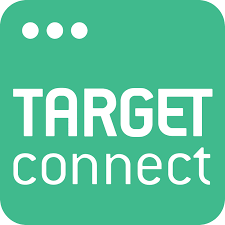 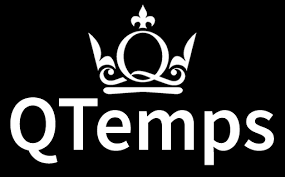 https://qmul.targetconnect.net/leap/jobs.html
https://q-temps.co.uk/
http://www.careers.qmul.ac.uk/students/workexperience/
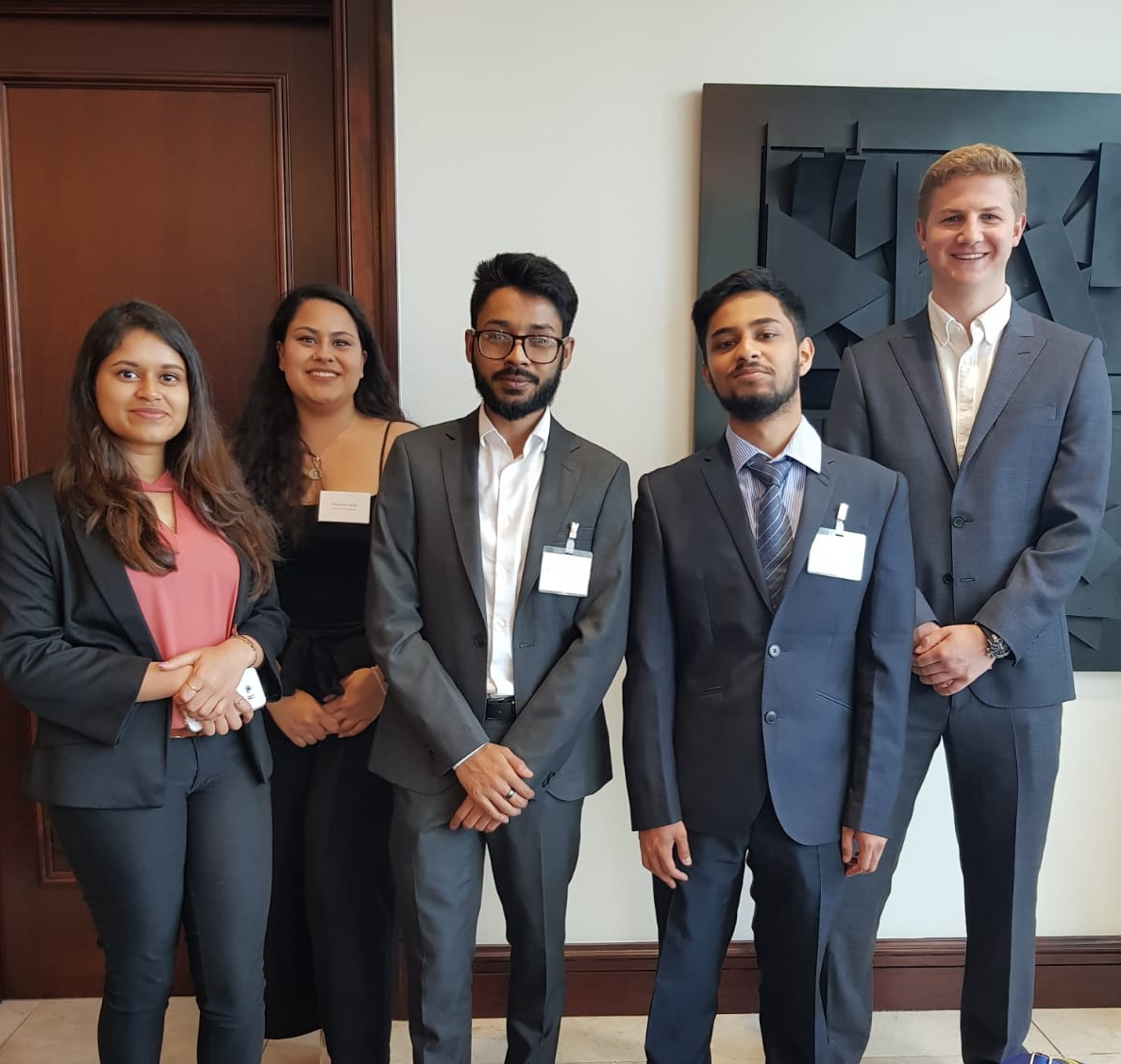 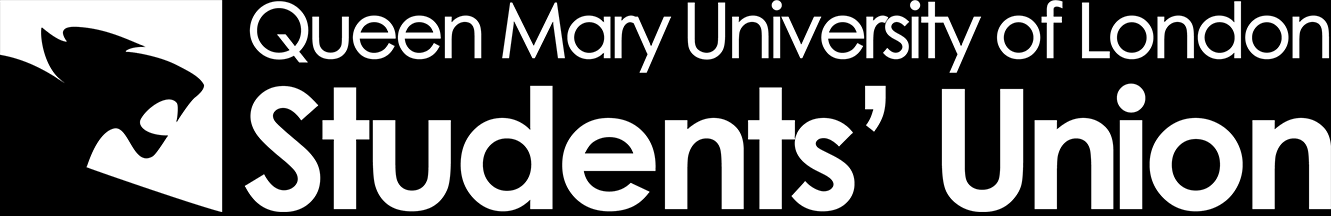 https://www.qmsu.org/jobs/
Undergrads:Apply for QConsult or SBM QConsult
http://www.careers.qmul.ac.uk/qconsult
[Speaker Notes: Model these sites

Take a photo of slide!]
Events coming up!
Business & Finance Fair
- Monday 7 October


STEM Fair
- 28 & 29 October
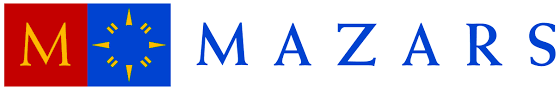 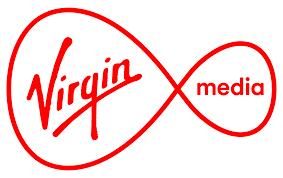 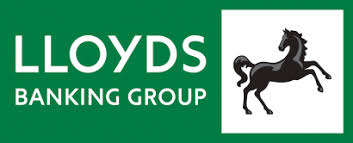 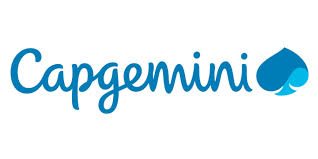 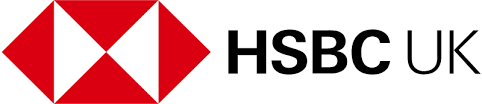 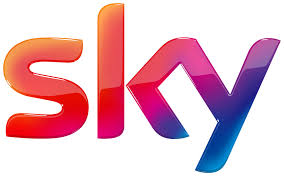 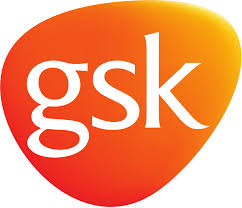 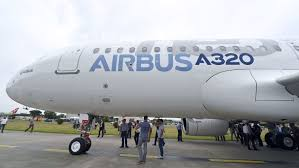 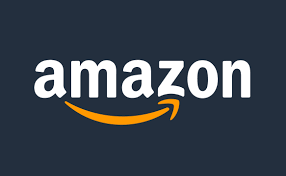 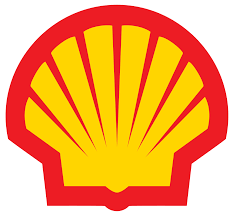 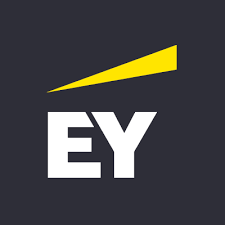 Booking a Careers appointment
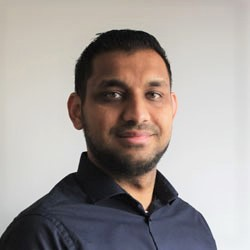 Call the QM Careers & Enterprise on 
0207 882 8533 
or visit us in WG3, near The Octagon, Queens Building to book a 20 minute appointment
Appointments can cover any careers query, including:
- CV & application feedback
- Finding and applying for work experience, part-time work or graduate jobs
- Deciding what to do after graduation
- Practice interviews
- Starting your own business
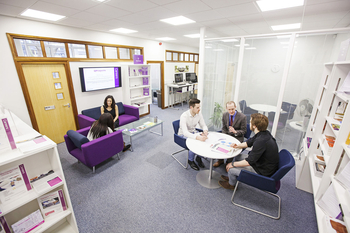 Internships & graduate roles with larger employers
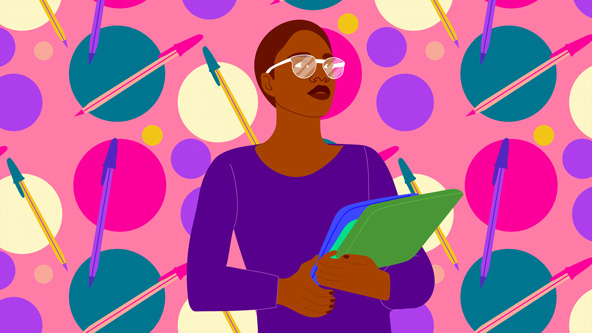 Advertised internships in large organisations are usually:
Full-time (35h per week) for at least six weeks, sometimes up to three months during the summer
Applications open in the summer of the year before and close by December
Competition is intense – usually tough video interviews and numerical and verbal reasoning tests as the first part of the selection
START EARLY!!
The main websites are:
www.targetjobs.co.uk
www.milkround.com
www.insidecareers.co.uk
www.gradcracker.com
[Speaker Notes: This means that:
Masters students will not usually be able to apply to these
For undergraduate students, doing an internship such as these might not be compatible with taking a summer holiday
To get these kind of internships you will need to decide now and apply in the next month or so.]
How can Careers & Enterprise help you?
UK CV Format
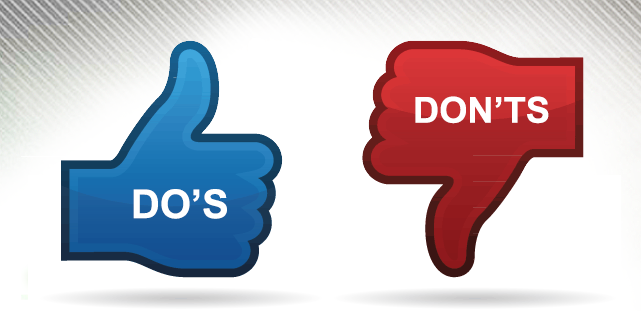 Name
Contact details – UK number
Qualifications
Work experience
Extra curricular activities
Tailor your CV for each role
See our template in the Career Guide
Photo
Date of Birth
Marital Status 
More than 2 pages
Colour, borders & shading – keep it simple
Questions?